27
12
X 9 =
6
24
X 4 =
X  8 =
= 2 X
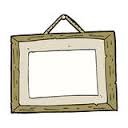 3
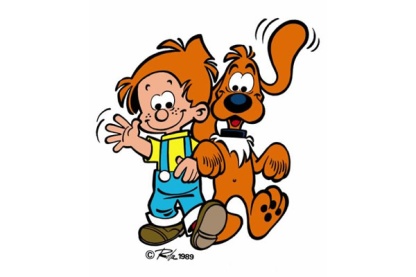 X 3 =
9
x 7 =
X 5 =
=  6 X
18
15
21